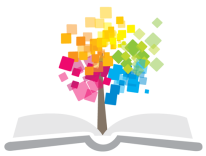 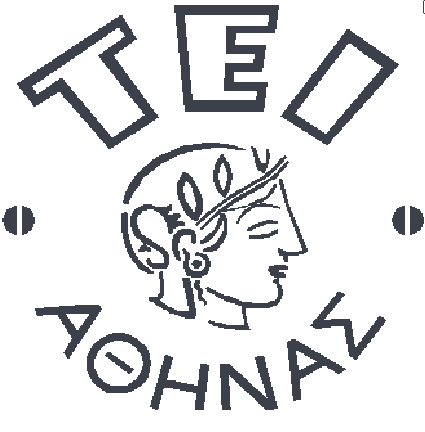 Ανοικτά Ακαδημαϊκά Μαθήματα στο ΤΕΙ Αθήνας
Διεθνείς Συστήματα Κρατήσεων στον Τουρισμό
Ενότητα 9: Amadeus
Δρ.Βασιλική Κατσώνη, Επίκουρος Καθηγήτρια ΤΕΙ Αθήνας
Τμήμα Διοίκησης Επιχειρήσεων/Κατεύθυνση Διοίκησης Επιχειρήσεων και Επιχειρήσεων Φιλοξενίας
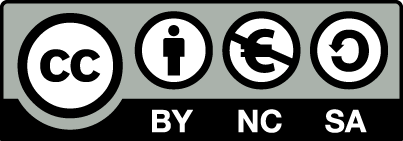 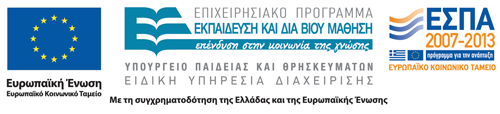 Amadeus 1/6
Το Amadeus Central System βασιζόταν στο λογισμικό του συστήματος κρατήσεων System One, που βρισκόταν στο Erding, κοντά στο Μόναχο της Γερμανίας. Το σύστημα τέθηκε σε λειτουργία το 1991, ενοποιώντας έτσι τα τέσσερα εθνικά συστήματα κρατήσεων, δηλαδή το Esterel στη Γαλλία, το Savia στην Ισπανία, το Smart στη Σουηδία και το Start στη Γερμανία.
Είναι ένα κορυφαίο τεχνολογικά σύστημα που εξυπηρετεί το μάρκετινγκ, τις πωλήσεις, και τις ανάγκες διανομής των παγκόσμιων βιομηχανιών ταξιδιού και τουρισμού.
1
Amadeus 2/6
Το Amadeus τέθηκε σε πλήρη λειτουργία από το 1992.
Λειτούργησε σε δικό του δίκτυο, το Amanet, σε διάφορα εθνικά δίκτυα καθώς και στο παγκόσμιο δίκτυο SITA, και το 1994 έφτασε να έχει τη μεγαλύτερη βάση δεδομένων στην Ευρώπη.
Η λειτουργία του και η διαχείριση των εθνικών υποσυστημάτων του διεξάγονται κυρίως από 30 εθνικές εταιρείες, όπως η Start Amadeus Vertrieb Gmbh στη Γερμανία, η Amadeus Austria Marketing Ges.mbh στην Αυστρία, και με την SAS να παραμένει ως εθνικός συνεργάτης.
2
Amadeus 3/6
Το 1995 τo Amadeus συγχωνεύθηκε με ένα άλλο μεγάλο σύστημα διανομής, το System One. Το 1998 όλοι οι παλιοί χρήστες του System one ενοποιήθηκαν με το Amadeus.
3
Οργανωτική δομή του Amadeus
Amadeus 4/6
Η εταιρία ανήκει στην κοινοπραξία WAM, του οποίου μέτοχοι είναι οι BC Partners, Cinven, Air France, Iberia και Lufthansa. 
Το περιεκτικό δίκτυο (Amanet) και η βάση δεδομένων του, που συγκαταλέγονται μεταξύ των μεγαλυτέρων του είδους τους στην Ευρώπη, επιτρέπουν την άμεση μετάδοση ενός τεράστιου όγκου στοιχείων.
Καθώς οι ταξιδιωτικοί πράκτορες είναι οι κύριοι συνεργάτες του, παρέχει τεχνική κάλυψη, εκπαίδευση και υποστήριξη σε θέματα λογισμικού σε όλα τις επιχειρήσεις που διαθέτουν το σύστημα. Ο σχεδιασμός του συστήματος διασφαλίζει την εγκυρότητα και την χωρίς παύση πραγματοποίηση των συναλλαγών.
4
Amadeus 5/6
Το Amadeus έχει τον μεγαλύτερο αριθμό συνεργαζόμενων γραφείων ταξιδίων με τον υψηλότερο δείκτη παραγωγικότητας ανά τερματικό στον κόσμο, όμως το μερίδιο κράτησής του είναι το τρίτο σε σχέση μα τα υπόλοιπα συστήματα, ενώ και τα εισοδήματά του επισκιάζονται από το Sabre και, σε έναν μικρότερο βαθμό, από το Galileo.
Ένα σημαντικό επίτευγμα ήταν ότι το Amadeus το 2000 έλαβε το πιστοποιητικό ποιοτικής διαχείρισης ISO 9001:2000, στοιχείο που για πρώτη φορά αποδίδεται σε GDS.
5
Amadeus 6/6
Με το ισχυρό σύνολο προϊόντων, την εντυπωσιακή υποδομή παγκοσμίως, και την ολοένα αυξανόμενη βάση πελατών, το Amadeus είναι ένας από τους σημαντικότερους φορείς στη διαμόρφωση του μέλλοντος των GDS. 
Το Amadeus το χρησιμοποιούν περισσότερα από τα 2/3 όλων των ταξιδιωτικών πρακτορείων στην Ευρώπη.
Επίσης, συνεργάζεται με το Worldspan και πολλές ακτοπλοϊκές εταιρίες.
6
Τομείς που καλύπτει το Start-Amadeus 1/2
Αεροπορικές κρατήσεις για τακτικές πτήσεις σε περισσότερες από 100 αεροπορικές εταιρίες με ταυτόχρονη άντληση πληροφοριών για 400 περίπου αεροπορικές εταιρίες, αριθμοί οι οποίοι καλύπτουν το 95% των προγραμματισμένων αεροπορικών θέσεων παγκοσμίως. Ακόμα, αναλαμβάνει την ανάπτυξη του λογισμικού των αεροπορικών εταιριών όσον αφορά τα Inventory, Yield Management και Departure Control.
7
Τομείς που καλύπτει το Start-Amadeus 2/2
Δυνατότητα σιδηροδρομικών κρατήσεων στους ευρωπαϊκούς σιδηρόδρομους καθώς και στα διευρωπαϊκά σιδηροδρομικά δίκτυα, όπως το Eurostar και το Le Shuttle. 
Δυνατότητα ακτοπλοϊκών κρατήσεων σε περισσότερες από 30 εταιρίες ferry( Βαλτική, Μεσόγειο, Βόρεια Θάλασσα), με παροχή πληροφοριών για καμπίνες, με αυτόματο υπολογισμό της τιμής και καθορισμό της καλύτερης προσφοράς.
8
Τα κύρια προϊόντα του Amadeus
Amadeus Air.
Amadeus Cars.
Amadeus Hotels.
Amadeus Rail.
Amadeus Cruise.
Amadeus Ferry.
Amadeus Tours.
Amadeus Travel Assistance.
Amadeus Documents.
Amadeus Traveler.
Amadeus Back Office Administration.
Amadeus Guide.  
Amadeus Pro Tempo.
Amadeus Tempo Connect.
Amadeus Fares.
Amadeus Ticketing.
Amadeus Internet Products.
9
Εθνικές Εταιρείες Μάρκετινγκ NMCs (National Marketing Companies)
Οι Εθνικές Εταιρείες Μάρκετινγκ-NMCs είναι η παρουσία του Amadeus στην πρώτη γραμμή.
Ο κυρίαρχος ρόλος τους είναι: 
Να καθοδηγήσουν στην αγορά το Amadeus System και τα προϊόντα του σε τοπικούς χρήστες, κυρίως σε ταξιδιωτικά γραφεία.
Να προσφέρουν υπηρεσίες στους καταναλωτές, εκπαίδευση και δυνατότητες μέσω ειδικών γραφείων (Help Desks) στα ταξιδιωτικά γραφεία.
10
E-travel 1/2
Το 1997 τέθηκε σε λειτουργία η ιστοσελίδα ταξιδιωτικών κρατήσεων www.amadeus.net, ενώ τον Ιούλιο του 2001 απέκτησε το πρόγραμμα e-Travel, Inc. από την εταιρεία Oracle.
Οι λύσεις που προσφέρει η οργάνωση ενός ταξιδιού μέσω του Διαδικτύου, ενσωματώνουν όλα τα συστατικά ενός διοικούμενου προγράμματος ταξιδιού σε μια ενιαία υπηρεσία, βασισμένη στην λειτουργία του διαδικτύου, που επιτρέπει στους ταξιδιώτες να κλείσουν αεροπλάνα, να νοικιάσουν αυτοκίνητα, να κρατήσουν δωμάτια ξενοδοχείων κ.λ.π., όλες στα πλαίσια των εταιρικών οδηγιών.
11
E-travel 2/2
Επίσης το Amadeus προχωρά στην εδραίωση συνεργασιών και με άλλες επιχειρήσεις με μεγάλη πείρα και προσφορά στην πορεία του διαδικτύου.
Terra Lycos στην Ισπανία, ιδιοκτήτρια μίας εκ των μεγαλυτέρων πυλών του διαδικτύου (web portal).
Vivacances, διαδικτυακή πύλη για την αγορά ταξιδιωτικών προϊόντων στο εσωτερικό της Γαλλίας. 
OneTravel.com στις Η.Π.Α. 
Travel.com.au στον Ειρηνικό Ωκεανό.
12
Amadeus Ελλάς 1/3
Τον Οκτώβριο του 1992, ιδρύθηκε η θυγατρική εταιρεία Amadeus Hellas στην ελληνική αγορά, µε σκοπό τον εφοδιασμό της πρώτης µε προϊόντα τα οποία ανταποκρίνονταν στις ιδιαίτερες απαιτήσεις της.
Ανάμεσα στα προϊόντα τα οποία προσφέρει η εταιρία είναι και τα ακόλουθα:
Amadeus Vista: Το οποίο αποτελεί ένα λειτουργικό σύστημα κρατήσεων.
13
Amadeus Ελλάς 2/3
Amadeus Air: Το οποίο προσφέρει πληροφορίες δρομολογίων και διαθεσιμότητας στο 95% του παγκόσμιου αριθμού προγραμματισμένων αεροπορικών θέσεων οι οποίες διατίθενται on line. Αξίζει να αναφερθεί πως το συγκεκριμένο πρόγραμμα χρησιμοποιούν πάνω από 470 εταιρίες παγκοσμίως.
Amadeus PRN: Είναι ένα εργαλείο το οποίο καθιστά την καθημερινή διεκπεραίωση των κρατήσεων τόσο ευκολότερη, όσο και γρηγορότερη.
14
Amadeus Ελλάς 3/3
Amadeus Customer profiles & Amadeus Travel choice: Οι συγκεκριμένες εφαρμογές απευθύνονται κατά κύριο λόγο σε ταξιδιωτικά γραφεία που το 75% της ενασχόλησης τους είναι με business travel.
Amadeus PNR Pricing: Το συγκεκριμένο πρόγραμμα περιέχει εργαλεία κοστολόγησης με σκοπό την διευκόλυνση των ταξιδιωτικών πρακτόρων έτσι ώστε να έχουν εύκολη και άμεση πρόσβαση σε τιμές δημοσιευμένες, ειδικές τιμές net, καθώς επίσης και τιμές οι οποίες έχουν διαπραγματευτεί με τον εκάστοτε προμηθευτή-αεροπορική εταιρία.
15
Τέλος Ενότητας
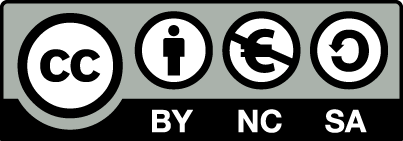 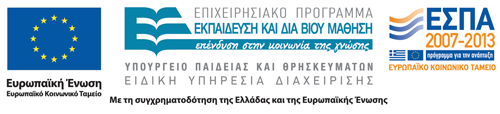 Σημειώματα
Σημείωμα Αναφοράς
Copyright Τεχνολογικό Εκπαιδευτικό Ίδρυμα Αθήνας, Βασιλική Κατσώνη 2014. Βασιλική Κατσώνη. «Διεθνείς συστήματα κρατήσεων στον τουρισμό. Ενότητα 9: Amadeus». Έκδοση: 1.0. Αθήνα 2014. Διαθέσιμο από τη δικτυακή διεύθυνση: ocp.teiath.gr.
Σημείωμα Αδειοδότησης
Το παρόν υλικό διατίθεται με τους όρους της άδειας χρήσης Creative Commons Αναφορά, Μη Εμπορική Χρήση Παρόμοια Διανομή 4.0 [1] ή μεταγενέστερη, Διεθνής Έκδοση.   Εξαιρούνται τα αυτοτελή έργα τρίτων π.χ. φωτογραφίες, διαγράμματα κ.λ.π., τα οποία εμπεριέχονται σε αυτό. Οι όροι χρήσης των έργων τρίτων επεξηγούνται στη διαφάνεια  «Επεξήγηση όρων χρήσης έργων τρίτων». 
Τα έργα για τα οποία έχει ζητηθεί και δοθεί άδεια  αναφέρονται στο «Σημείωμα  Χρήσης Έργων Τρίτων».
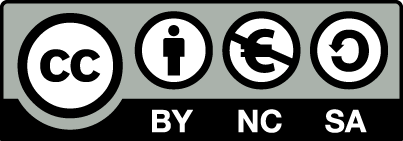 [1] http://creativecommons.org/licenses/by-nc-sa/4.0/ 
Ως Μη Εμπορική ορίζεται η χρήση:
που δεν περιλαμβάνει άμεσο ή έμμεσο οικονομικό όφελος από την χρήση του έργου, για το διανομέα του έργου και αδειοδόχο
που δεν περιλαμβάνει οικονομική συναλλαγή ως προϋπόθεση για τη χρήση ή πρόσβαση στο έργο
που δεν προσπορίζει στο διανομέα του έργου και αδειοδόχο έμμεσο οικονομικό όφελος (π.χ. διαφημίσεις) από την προβολή του έργου σε διαδικτυακό τόπο
Ο δικαιούχος μπορεί να παρέχει στον αδειοδόχο ξεχωριστή άδεια να χρησιμοποιεί το έργο για εμπορική χρήση, εφόσον αυτό του ζητηθεί.
Επεξήγηση όρων χρήσης έργων τρίτων
Δεν επιτρέπεται η επαναχρησιμοποίηση του έργου, παρά μόνο εάν ζητηθεί εκ νέου άδεια από το δημιουργό.
©
διαθέσιμο με άδεια CC-BY
Επιτρέπεται η επαναχρησιμοποίηση του έργου και η δημιουργία παραγώγων αυτού με απλή αναφορά του δημιουργού.
διαθέσιμο με άδεια CC-BY-SA
Επιτρέπεται η επαναχρησιμοποίηση του έργου με αναφορά του δημιουργού, και διάθεση του έργου ή του παράγωγου αυτού με την ίδια άδεια.
διαθέσιμο με άδεια CC-BY-ND
Επιτρέπεται η επαναχρησιμοποίηση του έργου με αναφορά του δημιουργού. 
Δεν επιτρέπεται η δημιουργία παραγώγων του έργου.
διαθέσιμο με άδεια CC-BY-NC
Επιτρέπεται η επαναχρησιμοποίηση του έργου με αναφορά του δημιουργού. 
Δεν επιτρέπεται η εμπορική χρήση του έργου.
Επιτρέπεται η επαναχρησιμοποίηση του έργου με αναφορά του δημιουργού.
και διάθεση του έργου ή του παράγωγου αυτού με την ίδια άδεια
Δεν επιτρέπεται η εμπορική χρήση του έργου.
διαθέσιμο με άδεια CC-BY-NC-SA
διαθέσιμο με άδεια CC-BY-NC-ND
Επιτρέπεται η επαναχρησιμοποίηση του έργου με αναφορά του δημιουργού.
Δεν επιτρέπεται η εμπορική χρήση του έργου και η δημιουργία παραγώγων του.
διαθέσιμο με άδεια 
CC0 Public Domain
Επιτρέπεται η επαναχρησιμοποίηση του έργου, η δημιουργία παραγώγων αυτού και η εμπορική του χρήση, χωρίς αναφορά του δημιουργού.
Επιτρέπεται η επαναχρησιμοποίηση του έργου, η δημιουργία παραγώγων αυτού και η εμπορική του χρήση, χωρίς αναφορά του δημιουργού.
διαθέσιμο ως κοινό κτήμα
χωρίς σήμανση
Συνήθως δεν επιτρέπεται η επαναχρησιμοποίηση του έργου.
Διατήρηση Σημειωμάτων
Οποιαδήποτε αναπαραγωγή ή διασκευή του υλικού θα πρέπει να συμπεριλαμβάνει:
το Σημείωμα Αναφοράς
το Σημείωμα Αδειοδότησης
τη δήλωση Διατήρησης Σημειωμάτων
το Σημείωμα Χρήσης Έργων Τρίτων (εφόσον υπάρχει)
μαζί με τους συνοδευόμενους υπερσυνδέσμους.
Χρηματοδότηση
Το παρόν εκπαιδευτικό υλικό έχει αναπτυχθεί στo πλαίσιo του εκπαιδευτικού έργου του διδάσκοντα.
Το έργο «Ανοικτά Ακαδημαϊκά Μαθήματα στο ΤΕΙ Αθηνών» έχει χρηματοδοτήσει μόνο την αναδιαμόρφωση του εκπαιδευτικού υλικού. 
Το έργο υλοποιείται στο πλαίσιο του Επιχειρησιακού Προγράμματος «Εκπαίδευση και Δια Βίου Μάθηση» και συγχρηματοδοτείται από την Ευρωπαϊκή Ένωση (Ευρωπαϊκό Κοινωνικό Ταμείο) και από εθνικούς πόρους.
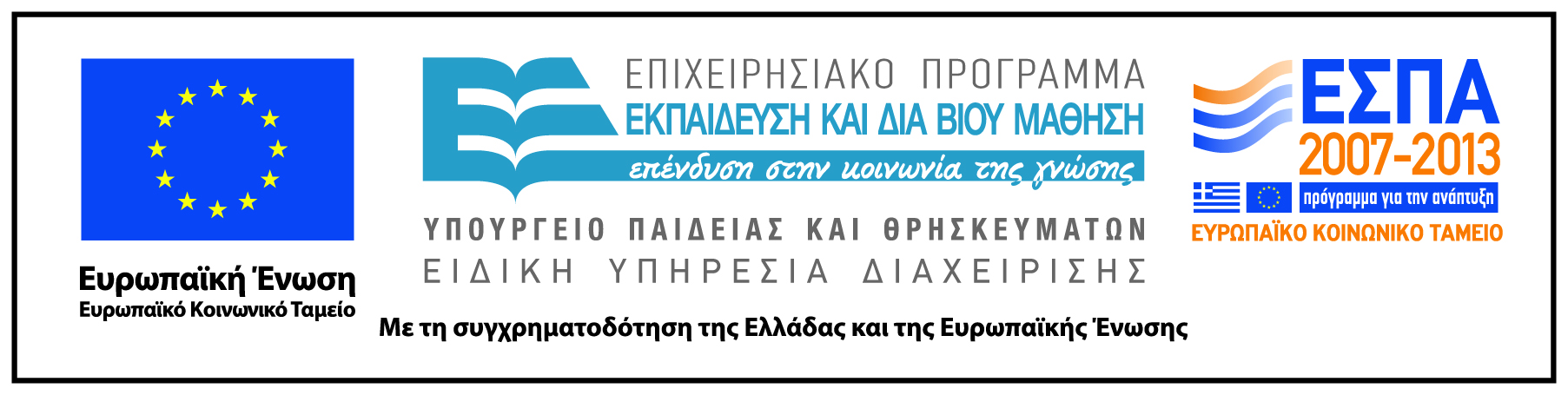